Figure 11. Mean normalized input maps for 7 layer 5 corticothalamic cells (top row) and 7 column-matched layer 6 ...
Cereb Cortex, Volume 19, Issue 12, December 2009, Pages 2810–2826, https://doi.org/10.1093/cercor/bhp050
The content of this slide may be subject to copyright: please see the slide notes for details.
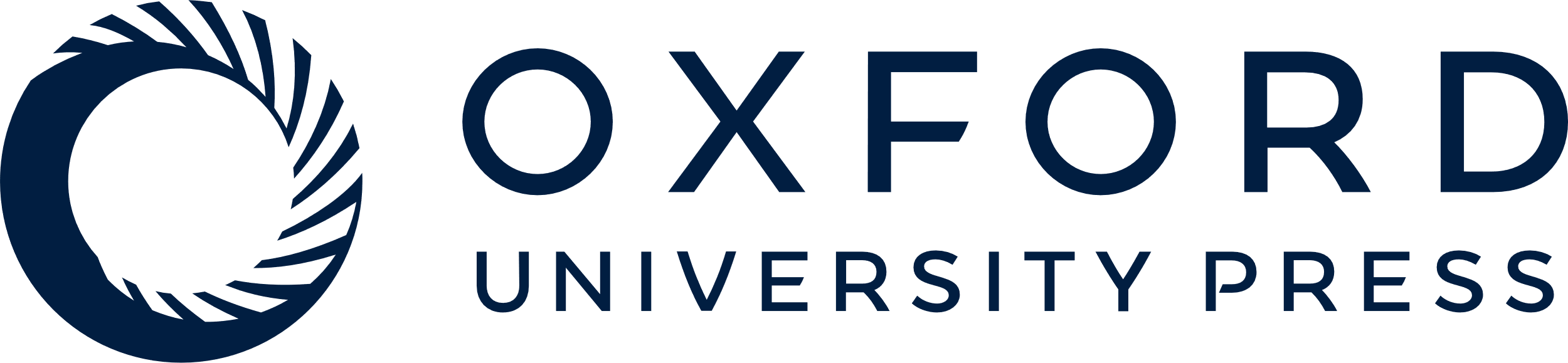 [Speaker Notes: Figure 11. Mean normalized input maps for 7 layer 5 corticothalamic cells (top row) and 7 column-matched layer 6 corticothalamic cells (bottom row) for both inward (left column) and outward total charge transfer (right column). Pseudocolor maps represent the total amount of current entering or exiting a cell in a 100-ms window after a laser pulse at each of the 256 sites. Layer designations computed from mean distance from recorded cell to layer borders directly above or below the cell. Scale bar = 150 μm.


Unless provided in the caption above, the following copyright applies to the content of this slide: © The Author 2009. Published by Oxford University Press. All rights reserved. For permissions, please e-mail: journals.permissions@oxfordjournals.org]